INTRODUCTION
Describe Rangeland
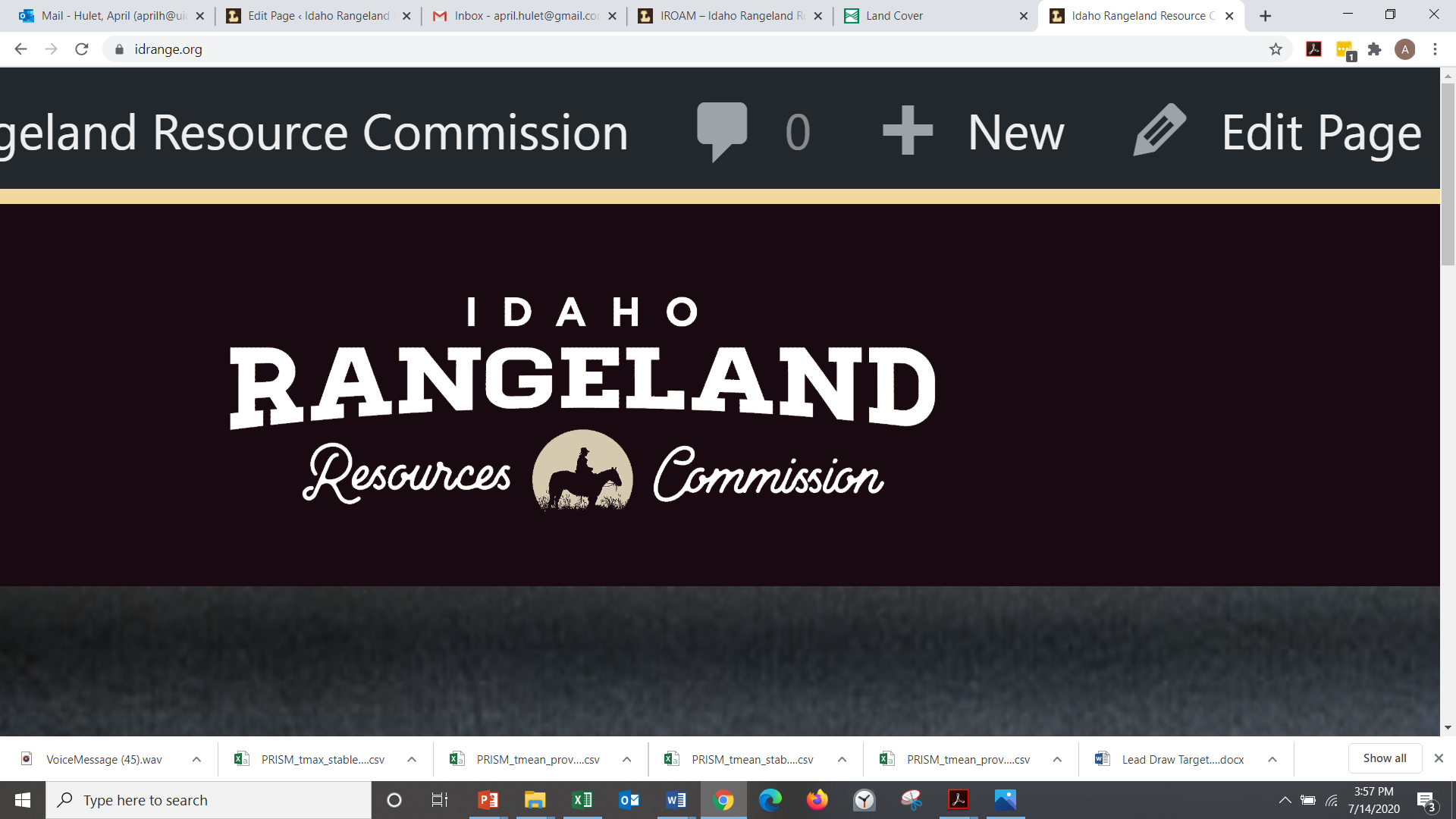 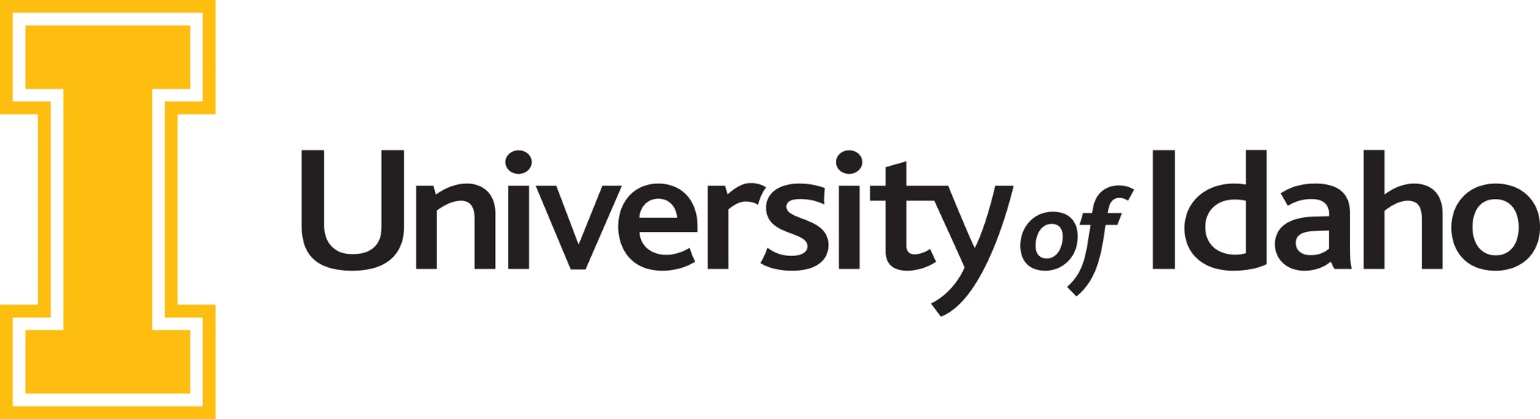 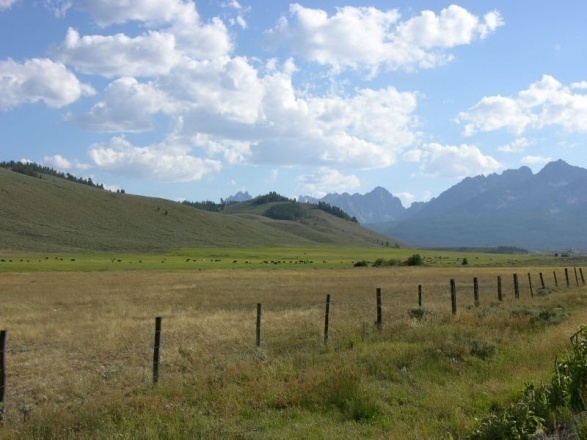 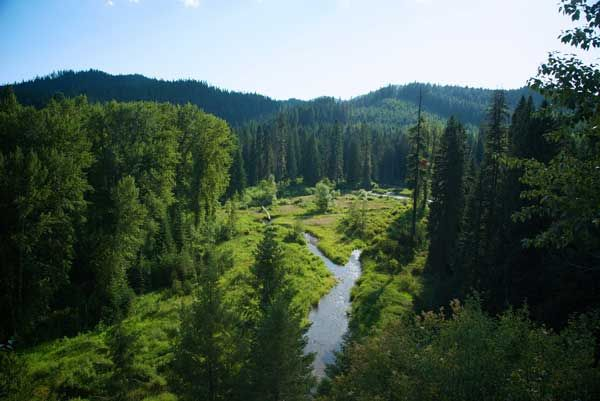 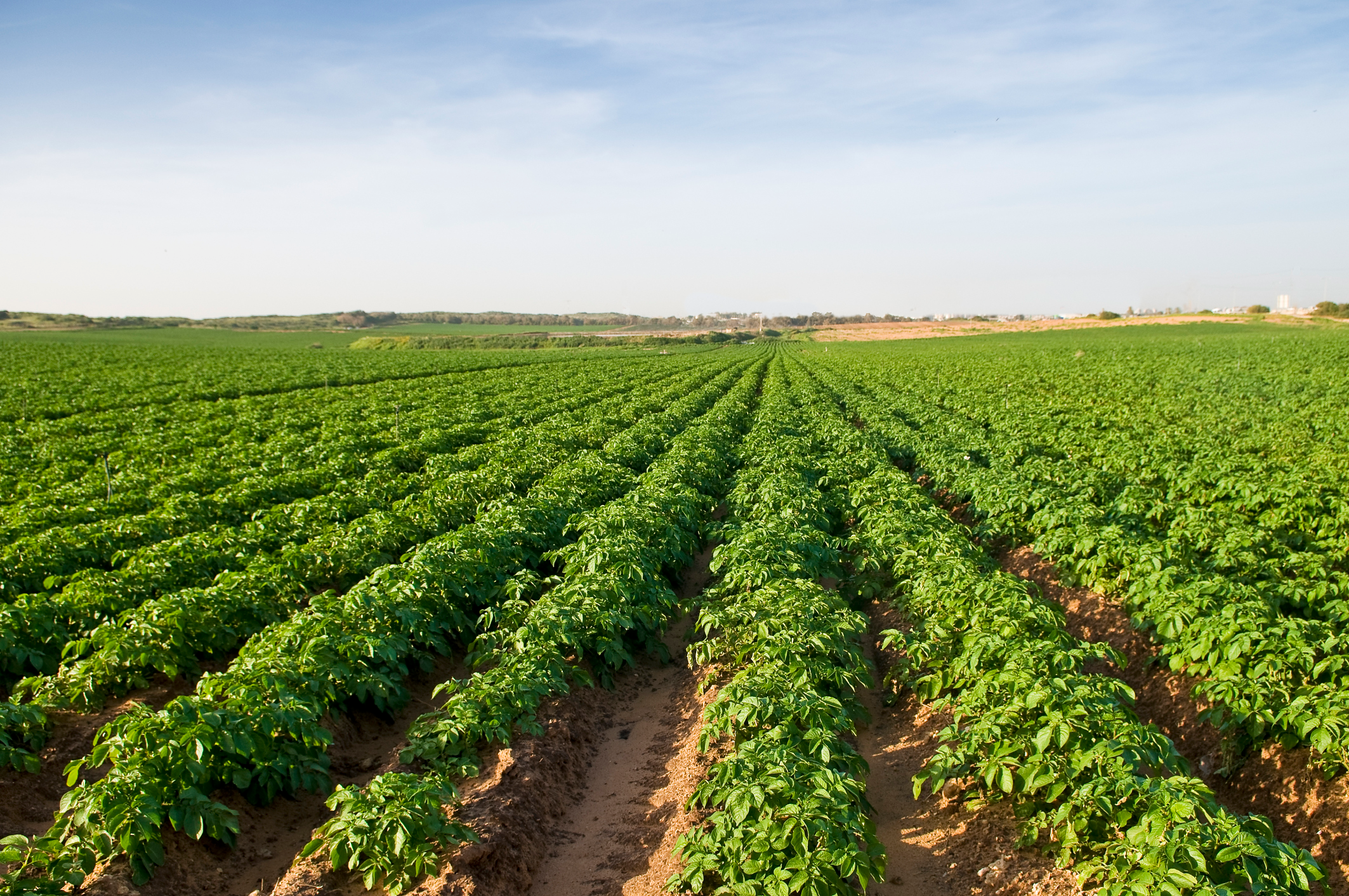 F
A
C
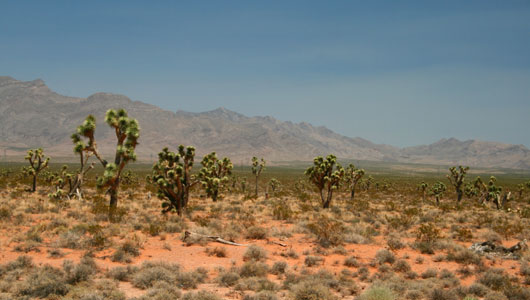 D
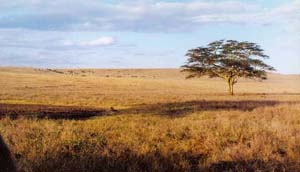 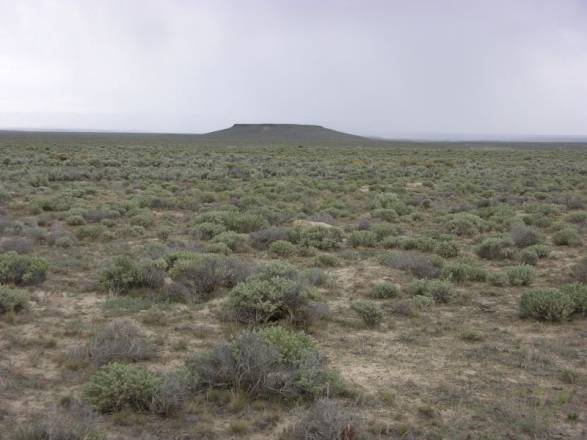 G
B
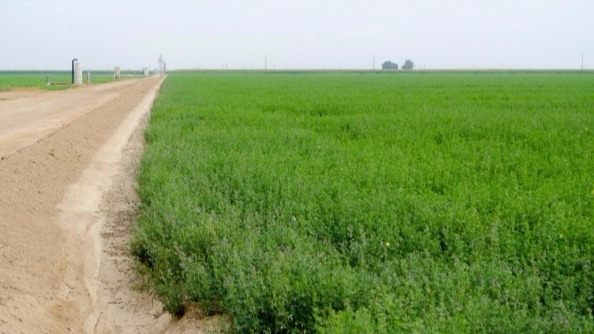 E